Prove these:
Identity Laws:
Domination Laws:
Idempotent laws:
Double Negation Law:
Negation Laws:
Absorption Laws:
1
Prove these:
TABLE 7 Logical Equivalences Involving Conditional Statements.
TABLE 8 Logical Equivalences Involving Biconditional Statements.
The following content is arranged like a table.
The following content is arranged like a table.
2
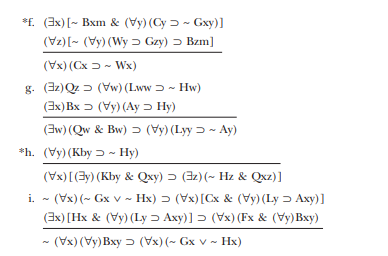 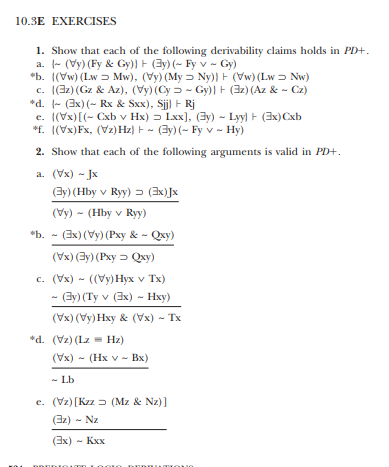 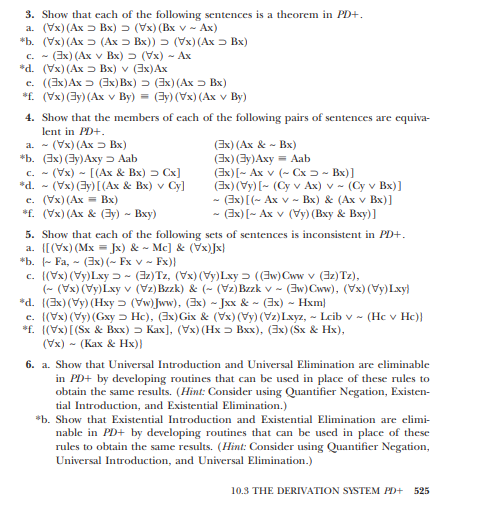 Midterm 2 practice questions
Source: textbook
5.1, 5.2, 5.3 Induction
Induction 5.1, 5.2, 5.3
Section5.1:3,7,11,13,15,19,21,23,25,[27],[29],31,33,37,41,45,51,55, 61,[65],67,[75].
 Section5.2:3,5,[11],13,[15],[17],[23],25,[31],35,[39].
Section5.3:3(a,d),5(a,b,e),9,13,15,23,25(a,c),29,31(a),35,37,41,[43],45, [49],61(b,c).

*Selection of questions are based on course content
** [] are listed as optional questions by Neal
***Additional question selected by student is listed as (extra)
5.1
5.1-3
5.1-7
5.1-11
5.1-13
5.1-15
5.1-19
5.1-21 (youtube)
5.1-23
5.1-25
5.1-31
5.1-33
5.1-37
5.1-41 (not for midterm 2, but final maybe??)
5.1-45
5.1-51
5.1 – 55   hmmm…..
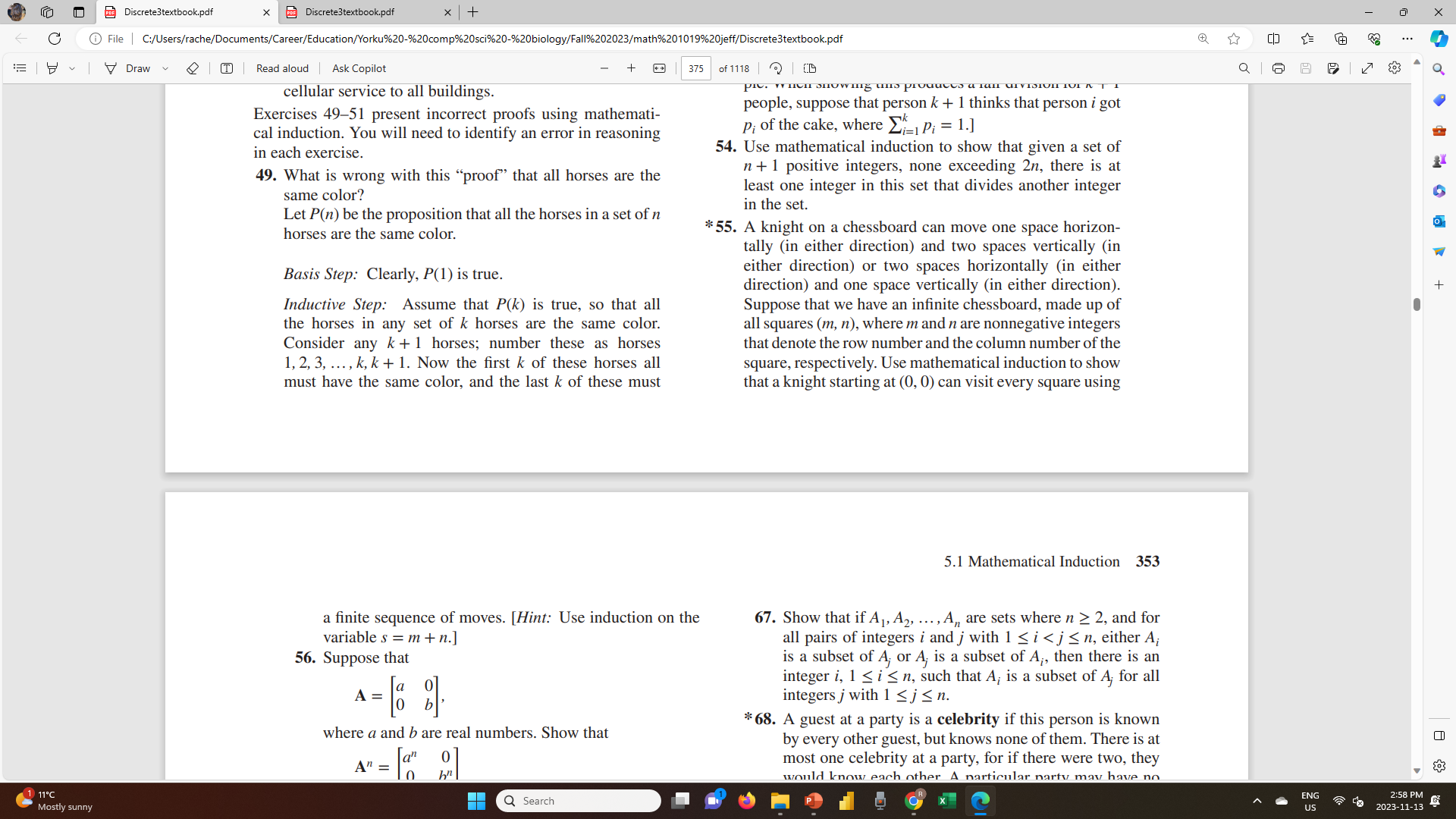 5.1-61
5.1-67   hmmmm…
5.2
5.2-3
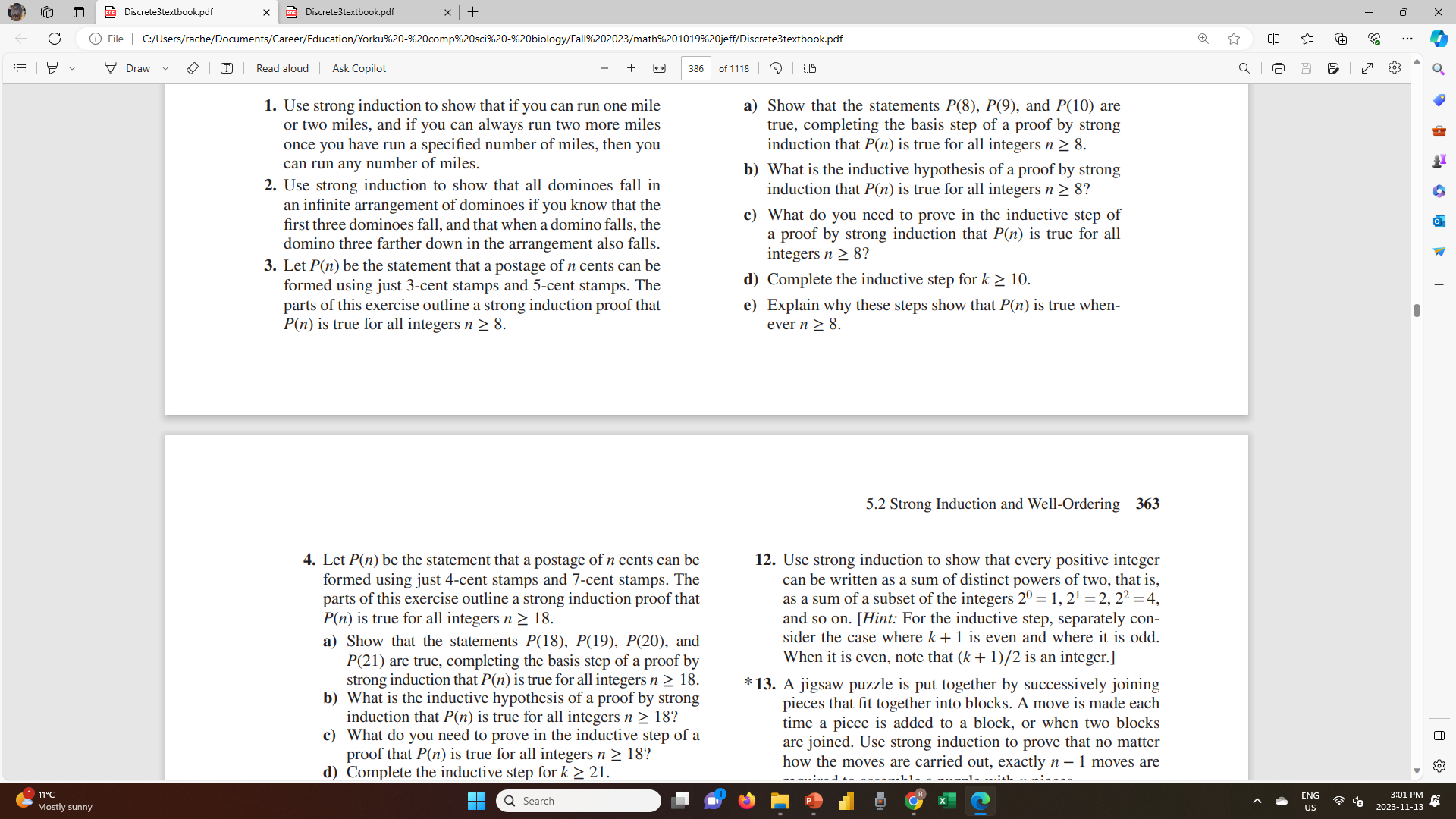 5.2-5
5.2-13
5.2-25
5.2-35
5.3
Induction 5.1, 5.2, 5.3
Section5.1:3,7,11,13,15,19,21,23,25,[27],[29],31,33,37,41,45,51,55, 61,[65],67,[75].
 Section5.2:3,5,[11],13,[15],[17],[23],25,[31],35,[39].
Section5.3:3(a,d),5(a,b,e),9,13,15,23,25(a,c),29,31(a),35,37,41,[43],45, [49],61(b,c).

*Selection of questions are based on course content
** [] are listed as optional questions by Neal
***Additional question selected by student is listed as (extra)
8.1 recurrences
Recurrences  ch 8.1
Neal’s question list
Section8.1:1,3,9,11,13,[15],17,[21],[39],[41]. Section8.2:1,3(a,c,d,e,f),7,9,13,15,19,21,23,25,27(a,b,c,f,g),29,33,37, [39],[41],47.

*Selection of questions are based on course content
** [] are listed as optional questions by Neal
***Additional question selected by student is listed as (extra)
8.1- q1
8.1-q3
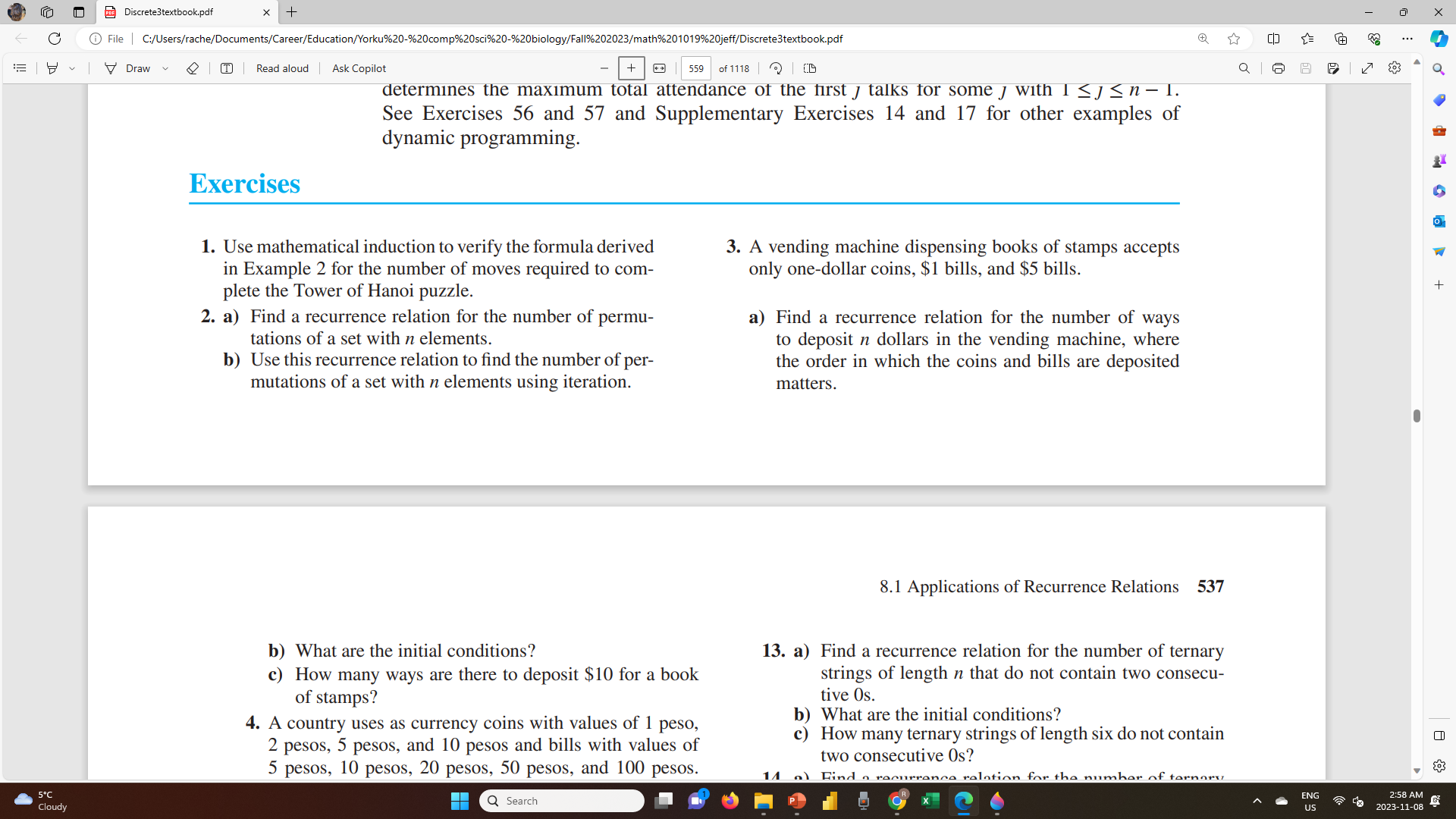 8.1- q9
8.1 – q11
8.1-q13
8.1q-17
8.1-q28 (extra)
8.1-q33,34 (extra)
8.2 recurrences
Recurrences  ch 8.2
Neal’s question list
Section8.1:1,3,9,11,13,[15],17,[21],[39],[41]. Section8.2:1,3(a,c,d,e,f),7,9,13,15,19,21,23,25,27(a,b,c,f,g),29,33,37, [39],[41],47.

*Selection of questions are based on course content
** [] are listed as optional questions by Neal
***Additional question selected by student is listed as (extra)
8.2-q1
8.2-q3
8.2-q7
8.2-q9
8.2-q13
8.2-q15
8.2-q19
8.2-q21
8.2-q23
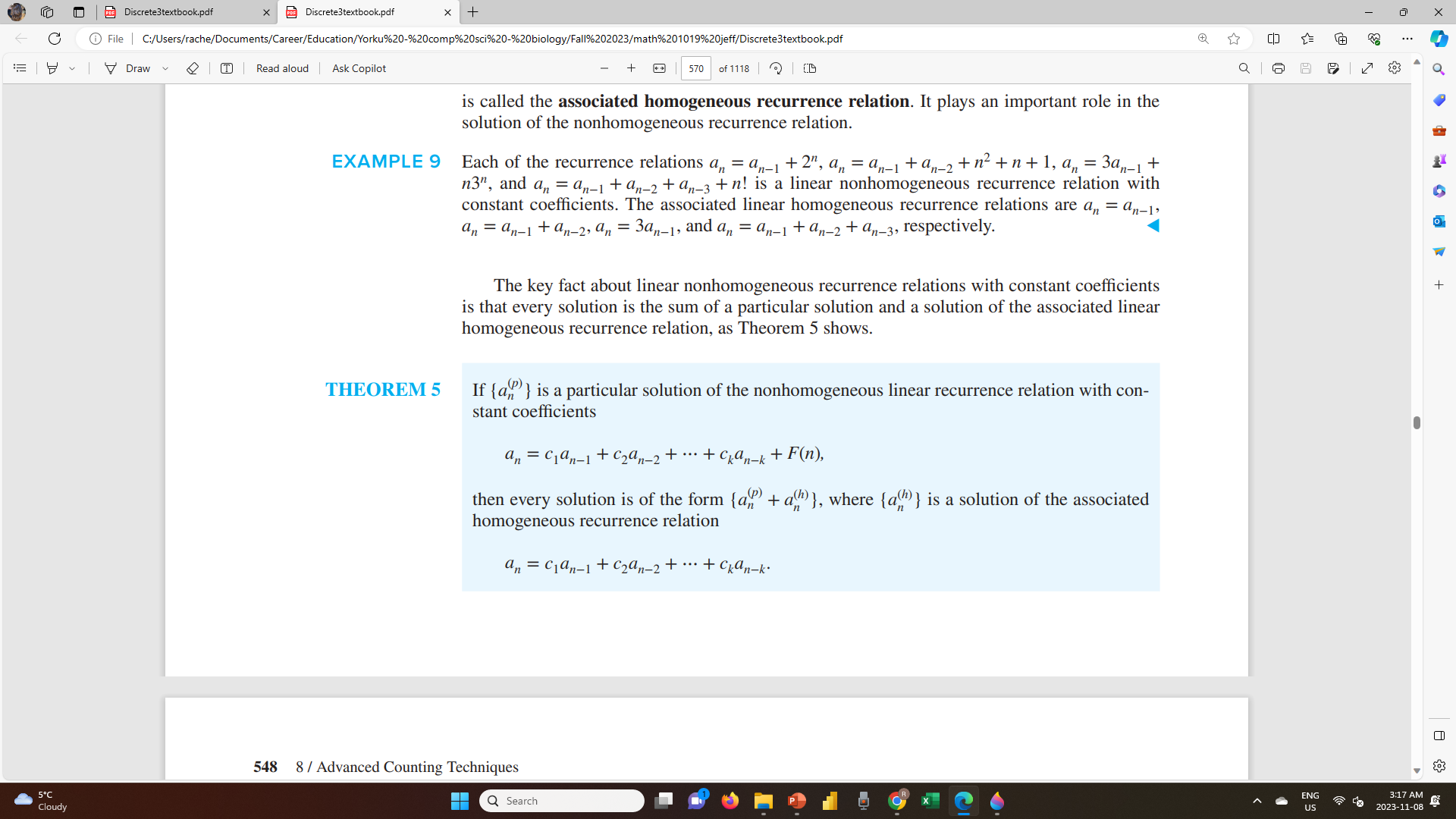 8.2-q25
8.2-q27 abcfg
8.2-q29
8.2-q33
8.2-q37
8.2-q47